US Government
Checks and Balances
Checks on Legislature
Checks on Judicial
Veto Laws
Call Special Sessions of Congress
Appoints Federal Judges
Grant Pardons to Federal Offenders
EXECUTIVE BRANCH
Checks on Executive
Checks on Judicial
Ratifies Treaties
Determines use of Money
Override President’s Veto
Impeach President
Impeach or remove judges
Approves appointments of judges
Propose amendments to overrule judicial decisions
LEGISLATIVE BRANCH
[Speaker Notes: Override veto with 2/3 majority vote
Why does Legislative branch have so many more checks than the other branches?]
Checks on Executive
Checks on Legislative
Declare Executive Actions Unconstitutional
Declare Acts of Congress Unconstitutional
JUDICIAL BRANCH
States
Federal
Reserved Powers
Education
Local Governments
Marriage laws
Trade within state
Delegated Powers
Declare War
Armed Forces
Interstate Trade
Post offices
Standard weight and measures
Coin money
Foreign policy
Federalism
SUPREMACY CLAUSE: All federal laws overrule state laws
Progressive Era
Temperance Movement
Wartime Prohibition
Volstead Act
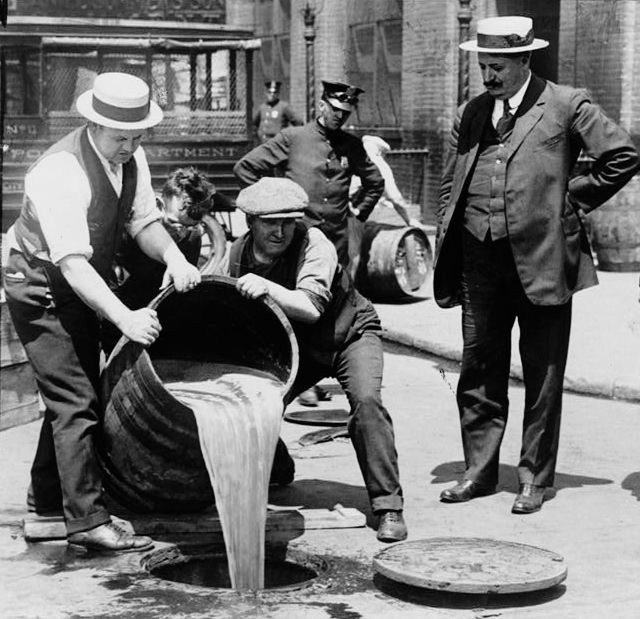 Prohibition
[Speaker Notes: Couldn’t uphold laws against alcohol because they were unconstitutional. How do you change that? Add an amendment]
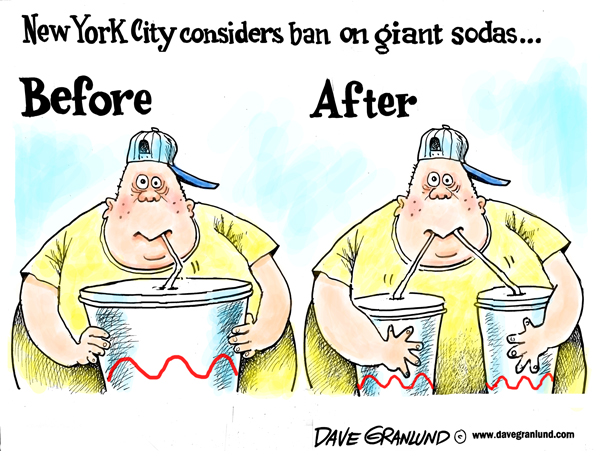 Mayor Bloomberg banned the sale of large sugary drinks
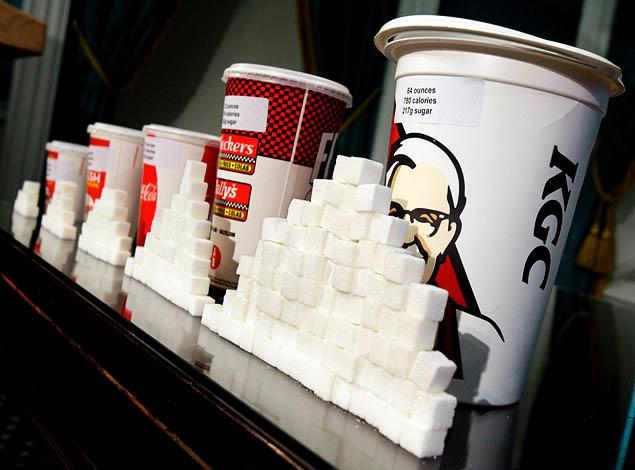 Ban on Soda
SUMMARY QUESTIONS:
What was the law?
Who agreed with the law?
Did the law uphold in the courts?
Missouri Gun Bill
Passed by Republicans
Stop federal enforcement of gun control laws
Journalists can’t publish names of gun owners
Gun Rights
SUMMARY QUESTION:
What did the bill do?
Did the bill pass? The legislature? The executive branch?
Prohibition Newspaper